OKLV1200 kuvankäsittely
ANTTI LOKKA 2021
28.1.2021
JYU. Since 1863.
1
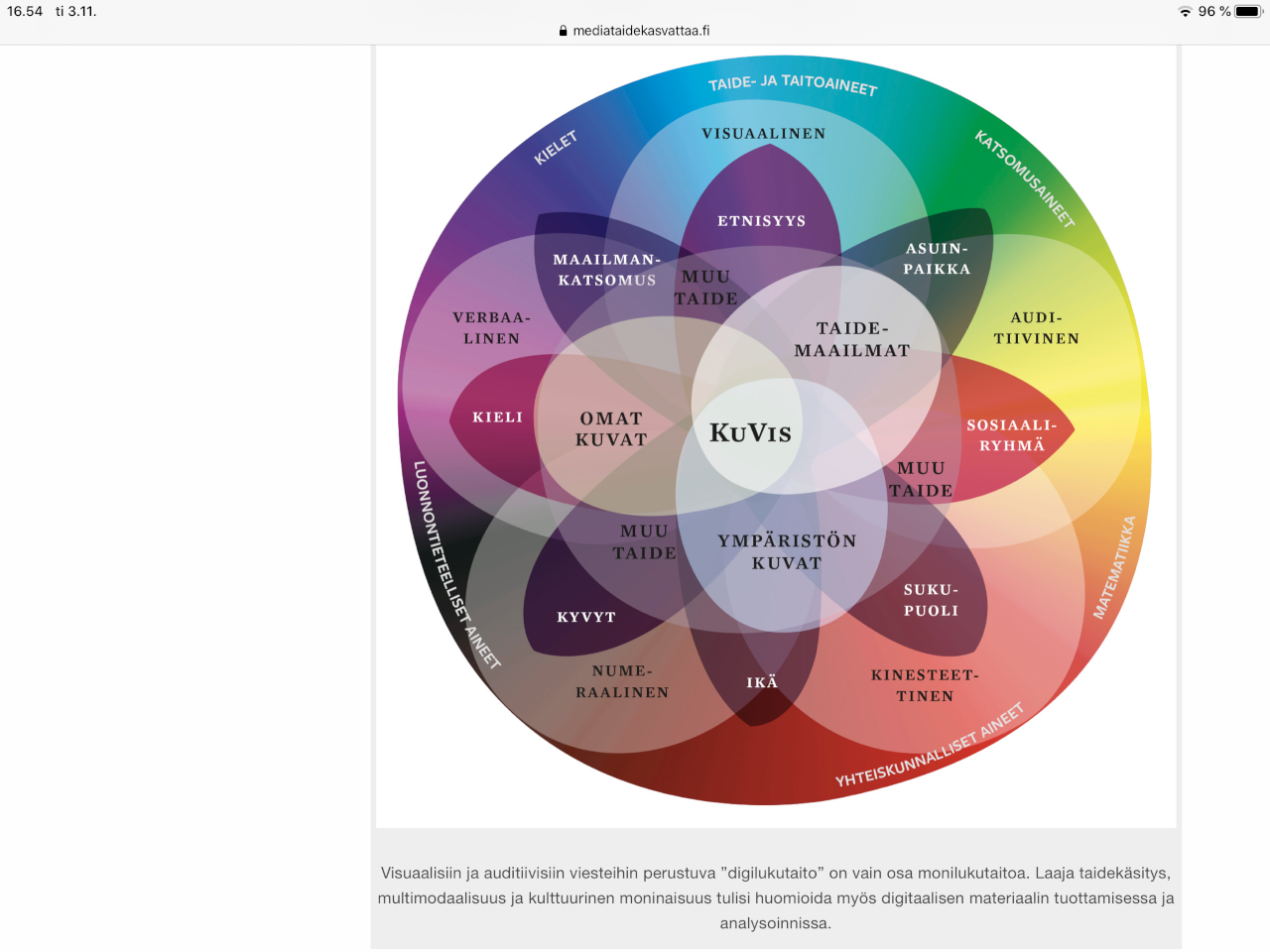 MULTIMODAALISUUS KUVATAITEESSA – laajasta  tekstikäsityksestä kulttuuriseen  moninaisuuten
Visuaalisiin ja auditiivisiin viesteihin perustuva
”digilukutaito” on osa monilukutaitoa.
Laaja taidekäsitys, multimodaalisuus ja
Kulttuurinen moninaisuus tulisi huomioida myös
Digitaalisen materiaalin tuottamisessa ja analysoinnissa








Lähde; Marjo Räsänen - Median taideperustainen lukutaito 2017
TULKINTA JA TUOTTAMINEN MEDIALUENNASSA	                                   2020 Antti Lokka
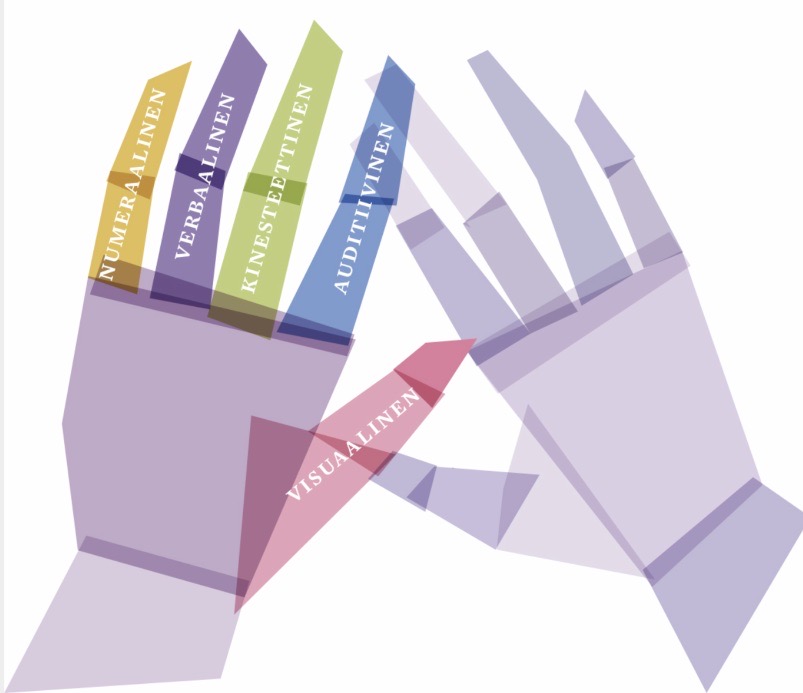 Todellisuuden ilmiöiden käsittäminen
Vaatii molempia käsiä: abstrakti ja 
Toiminnallinen tieto lomittuvat toisiinsa.

Medialuennassa eri tieteenalojen 
Tulkintamallit yhdistyvät taiteisiin perustuviin
Menetelmiin. Ilmaisukeinojen hallintaa ja genrejen=
Lajityyppien tuntemusta on hyvä opiskella.











Lähde: Antero Salminen, Pääjalkainen 2005, Helena 
Sederholm, Conversations on Finnish Art Education 20017, 
Marjo Räsänen, Median taideperustainen lukutaito 2017
MIKSI STEAM science, technology, engineering, art, mathematics ?
Työnantajan toive
Oppia tekemään luonnontiedettä ja ymmärtämään taidetta.
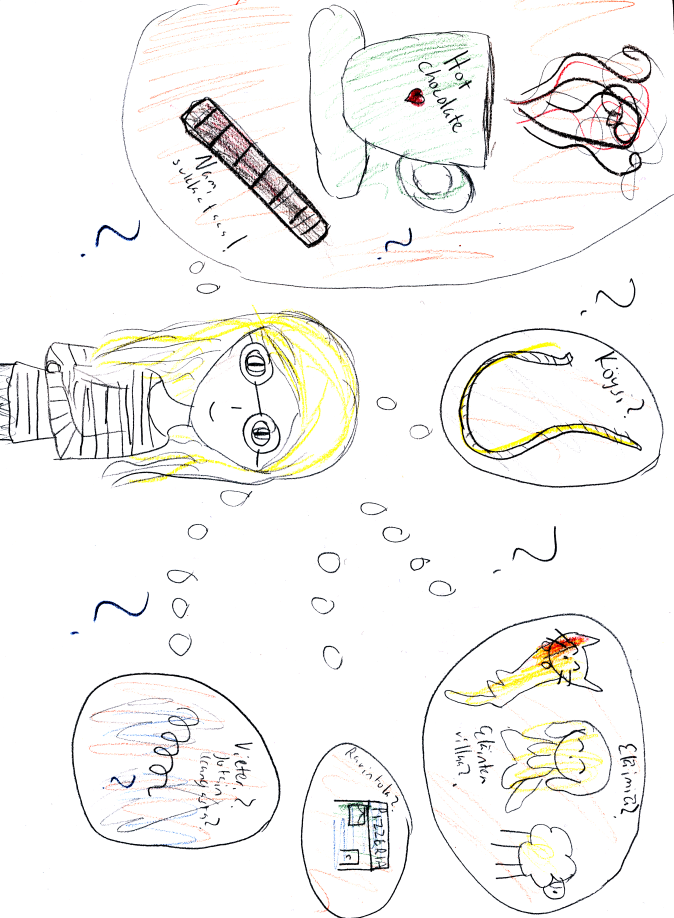 Ymmärtää erilaisia tapoja perustella asioita
2000-luvun käytännöntaidot
Yhteiskunnan resurssien tehokkaampi käyttö
Oppilaat motivoituvat luonnontieteisiin ja  taiteisiin eri lähtökohdista
Rohkaista luonnon tutkivaan oppimiseen: ei  ole vääriä havaintoja
LISÄTTY TODELLISUUS AR
Näkymä todellisesta ympäristöstä, johon on
lisätty keinotekoista tuotettua tietoa (kuva, ääni, video, GPS –info, 3D –malli. Käytännön kokeilu vko12 -> ohjeet tulossa.

Snapchat, MSQRD, Pokemon, PlantNet,
aurasma, mittanauha … millaisia kokemuksia

vrt. virtuaalitodellisuus, fotogrammetria
reaalinen < -------------------------> virtuaalinen
Antti Lokka 2021
PIIRROSANIMAATIO IDEA  ”kasvu tai muodonmuutos”
iPad ja Android: FlipaClip
äänen tuottamiseen muutkin laitteet
paljon, paljon piirroksia… max. 5 sekuntia (teksteineen) tehdään kokeilu …. 12 frame/sec.

tarvittaessa voit lisätä tehosteita
alku- ja lopputekstit & tekijätiedot
ensin IDEA, sitten synopsis… liittyy steamiin
Palautus Moodlen kansioon 2vkon aikana.
KIITOS OSALLISTUJILLE!
ANTTI LOKKA 2021
28.1.2021
JYU. Since 1863.
7